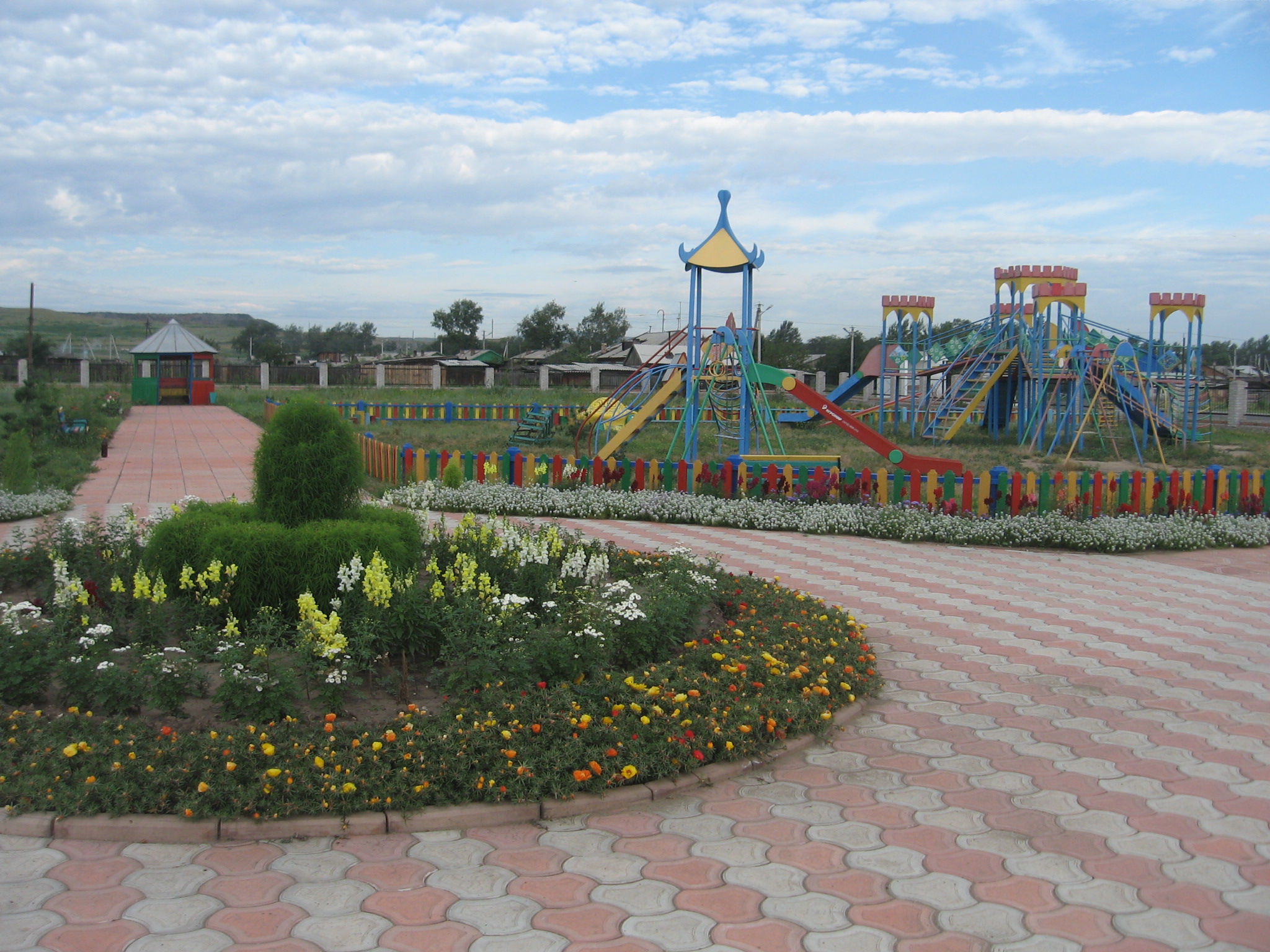 Список членов ТОС «Удача»с. Солнечное
Председатель - Киндсфатор   Татьяна    Алексеевна

Баскажакова Наталья Васильевна
Бунакова Елена Николаевна
Павлова Алена Ивановна
Лиханова Наталья Сергеевна
Маценко Мария Спиридоновна
Павлова Тамара Спиридоновна
Домнина Татьяна Владимировна